Этот разноцветный мир!
Автор: 
Серякова Кира Владимировна
Руководитель: 
Кошельникова Елена Викторовна
«Я хочу знать одну вещь. 
Что такое цвет?»
Пабло Пикассо
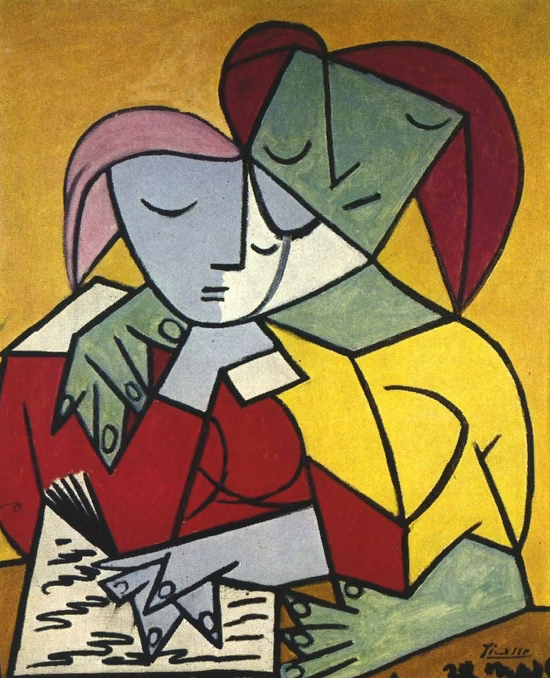 Цель проекта
познакомиться с теорией цветового зрения и попытаться повторить опыты И.Ньютона по смешению цветов, изготовить экспериментальную установку «Цветовой диск Ньютона» и провести  серию опытов с ним
План проекта
Знакомство с теорией И. Ньютона о природе Цвета
Рассмотреть спектральный состав цвета, познакомиться с цветовым кругом Ньютона и его особенностями
Подготовить и провести опыты Ньютона по исследованию спектров
Разработать и провести серию экспериментов с установкой «Цветовой круг Ньютона»
Теория Исаака Ньютона о природе Цвета
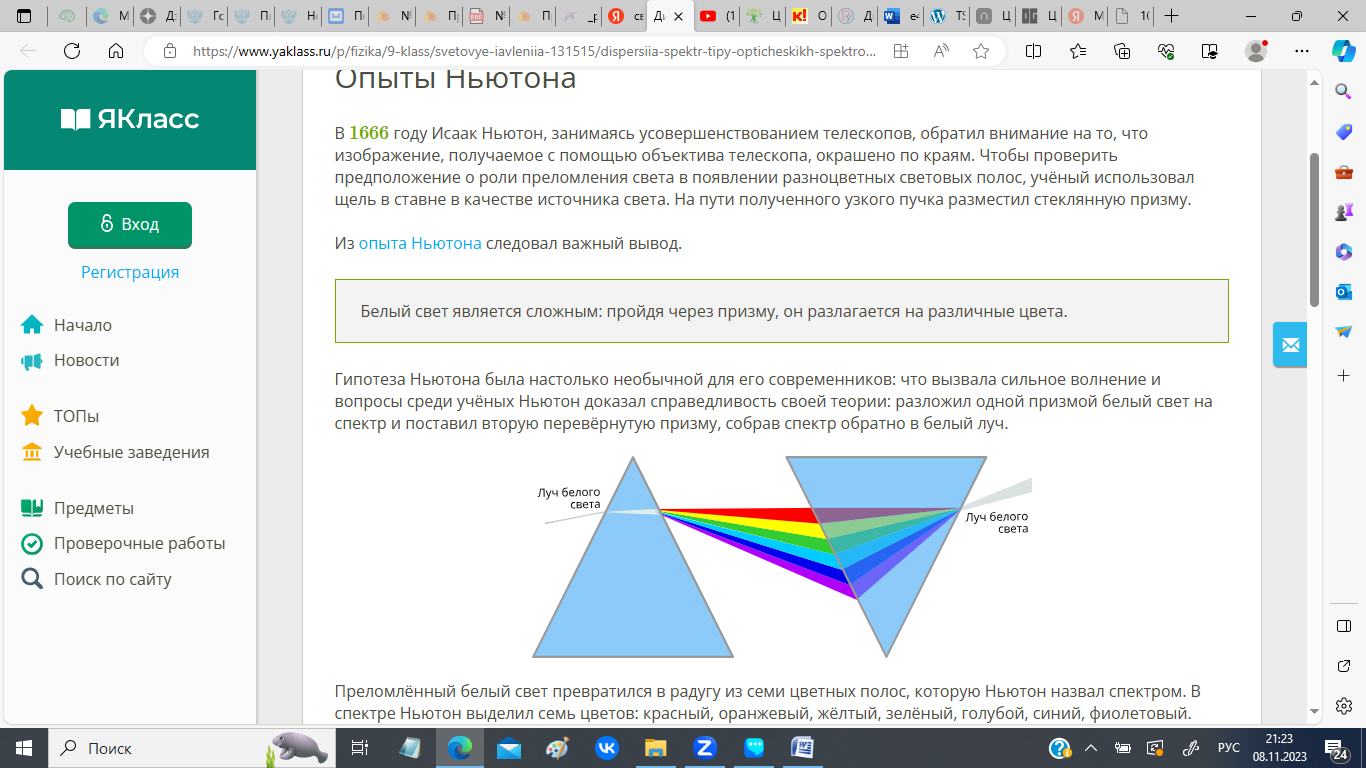 Цветовой круг
Хроматические цвета
Первичные цвета
Вторичные цвета
Дополнительные цвета
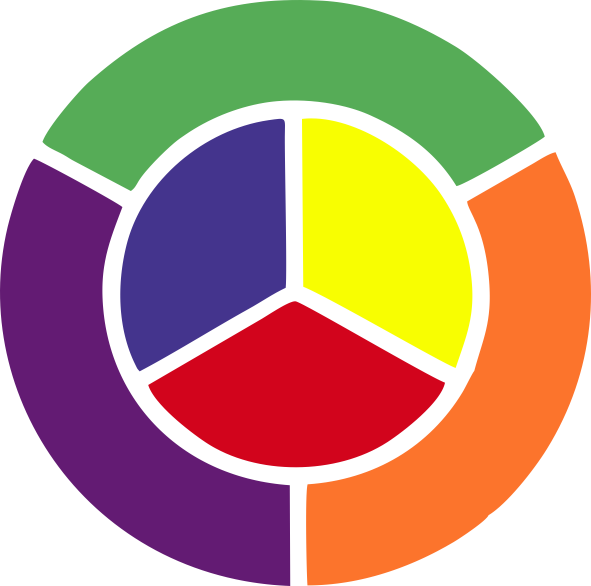 Опыт Исаака Ньютона
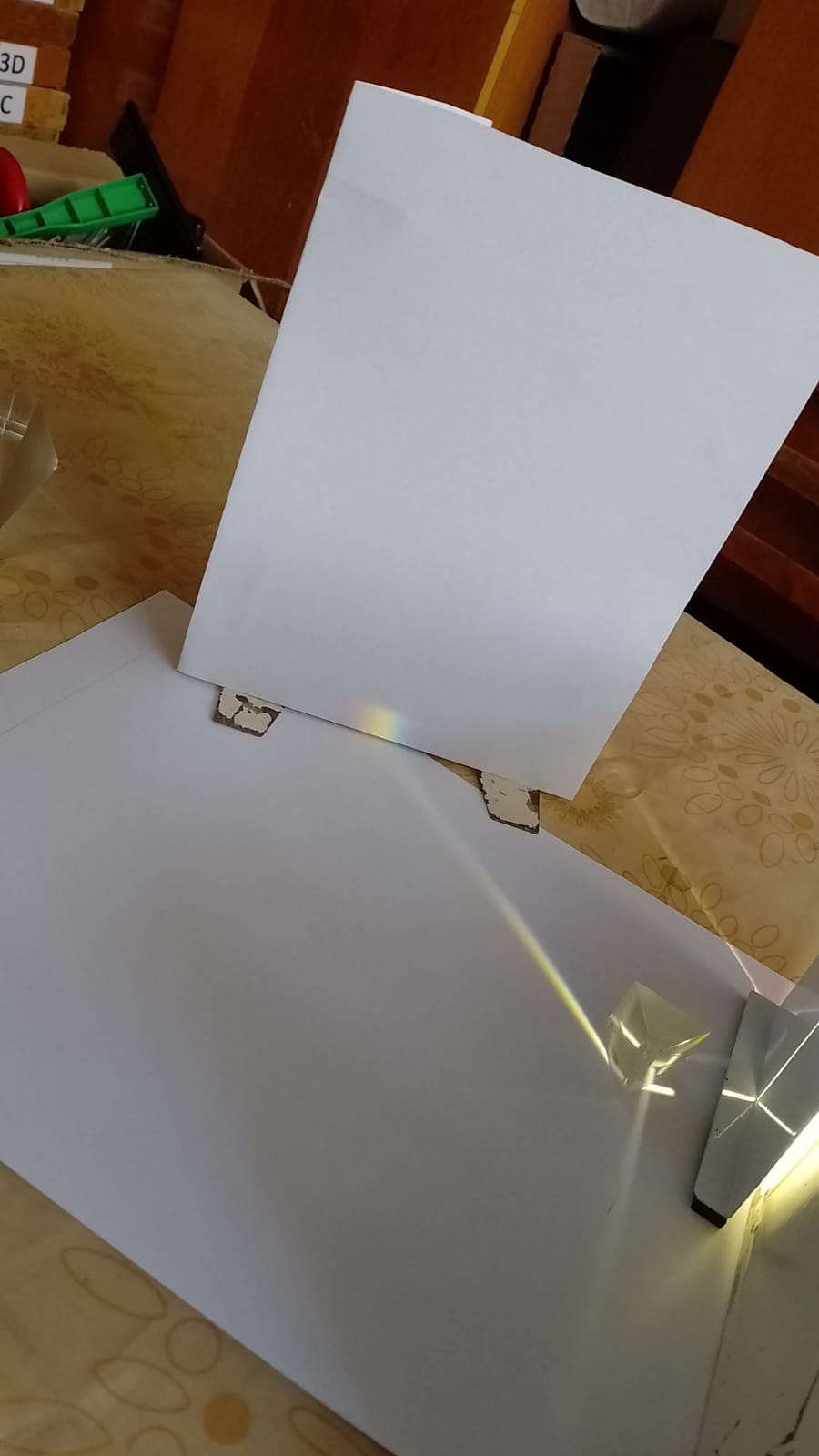 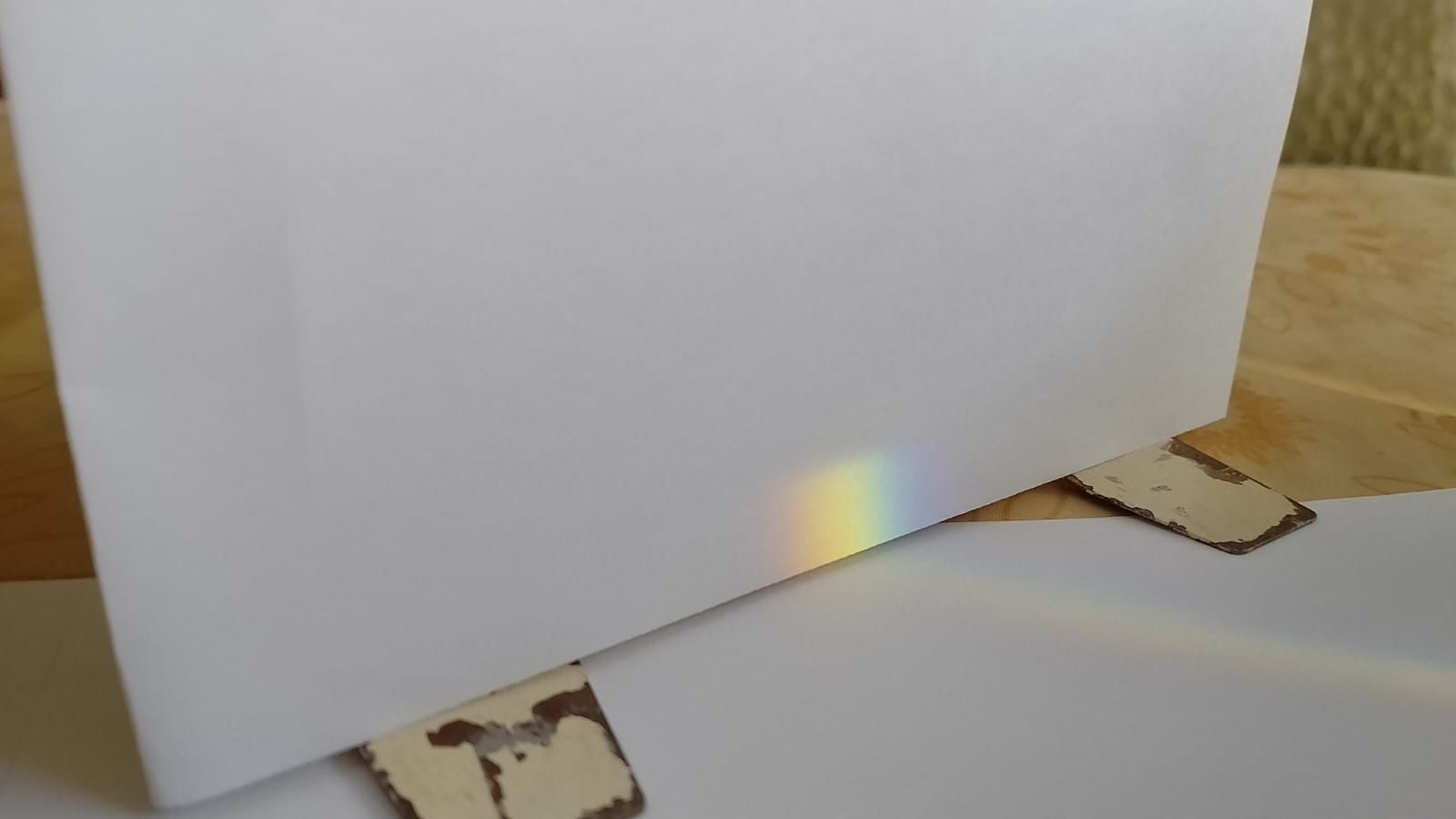 Смешивание цветов спектра
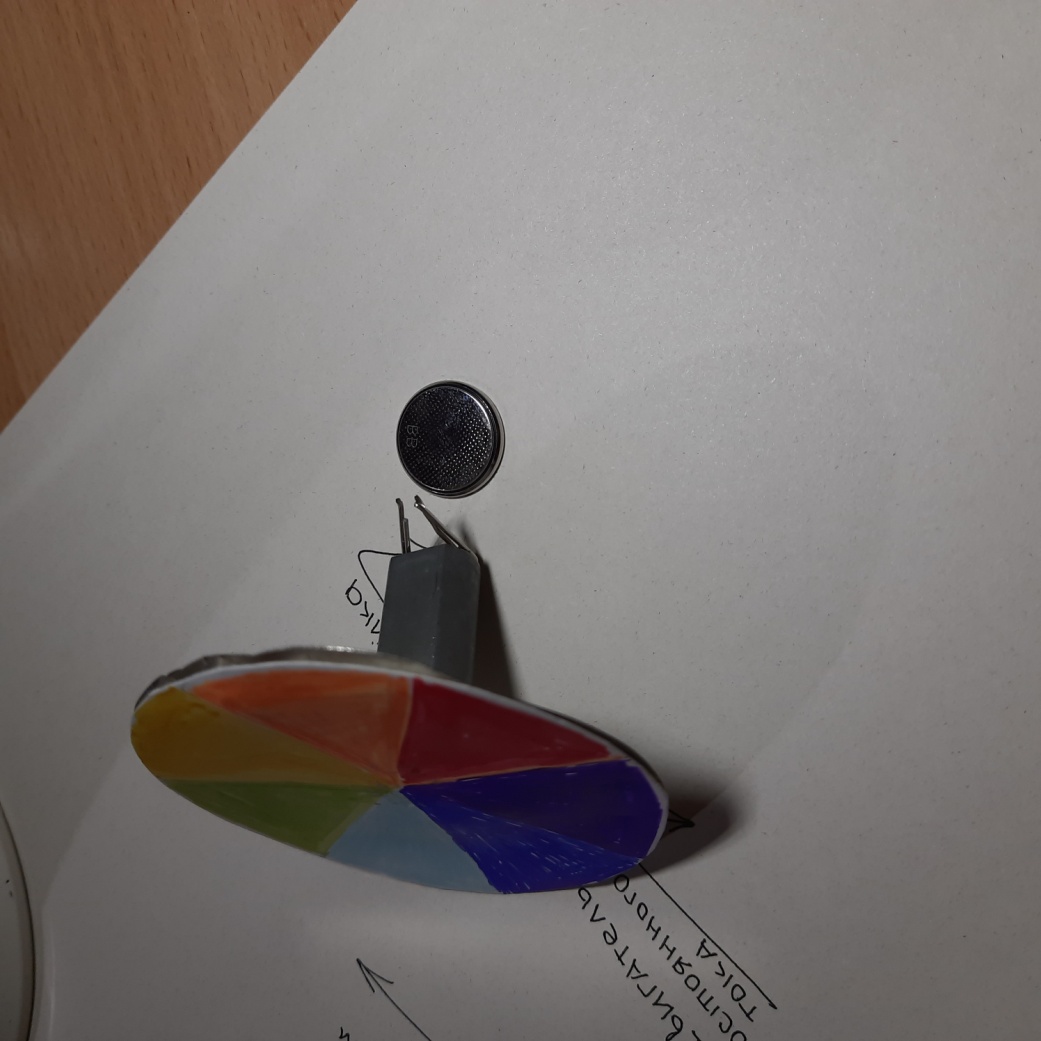 Смешивание основных цветов
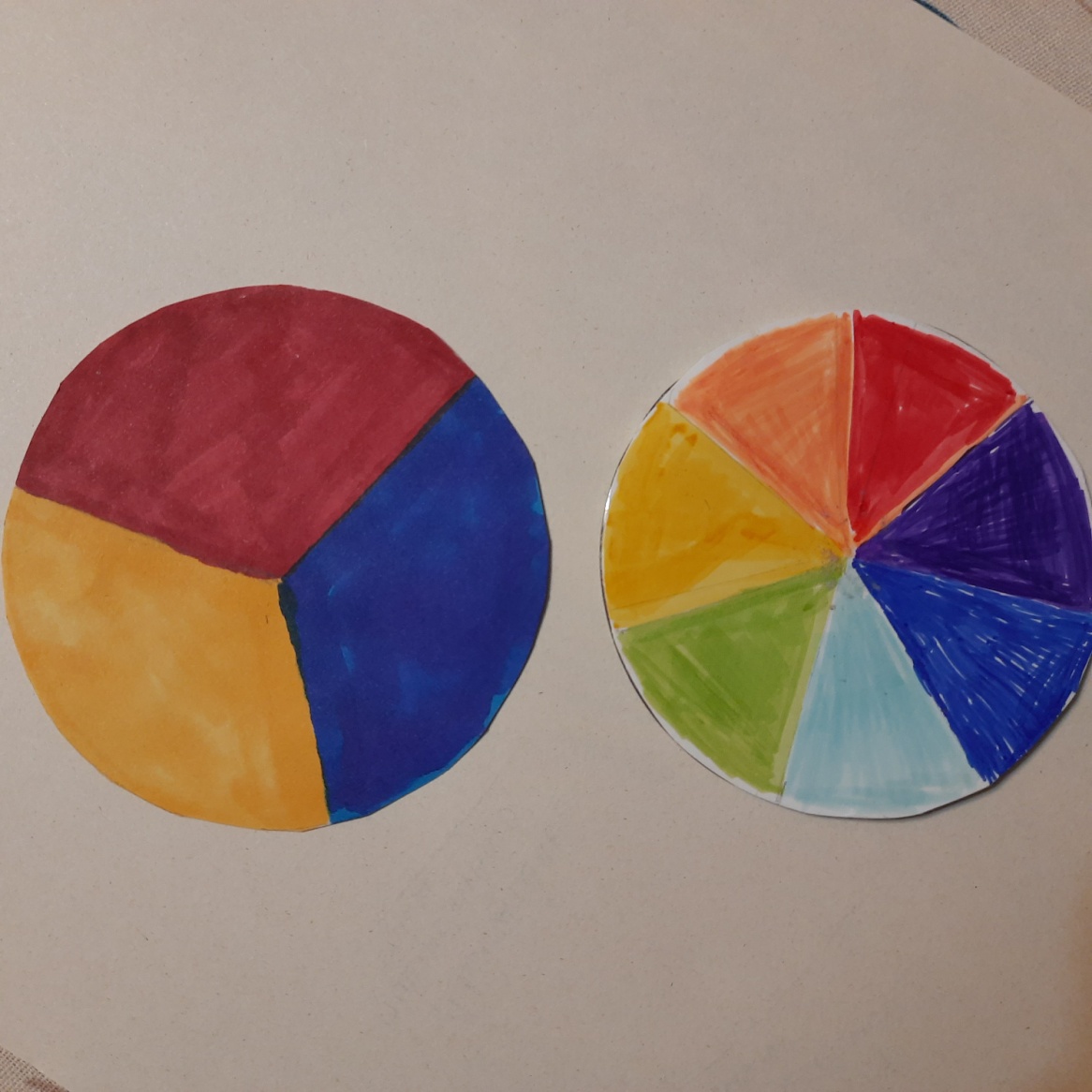 Смешивание первичных цветов
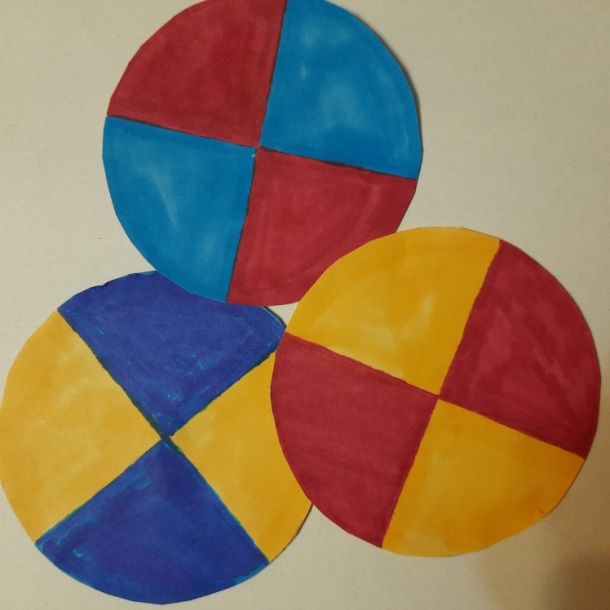 Смешивание дополнительных цветов
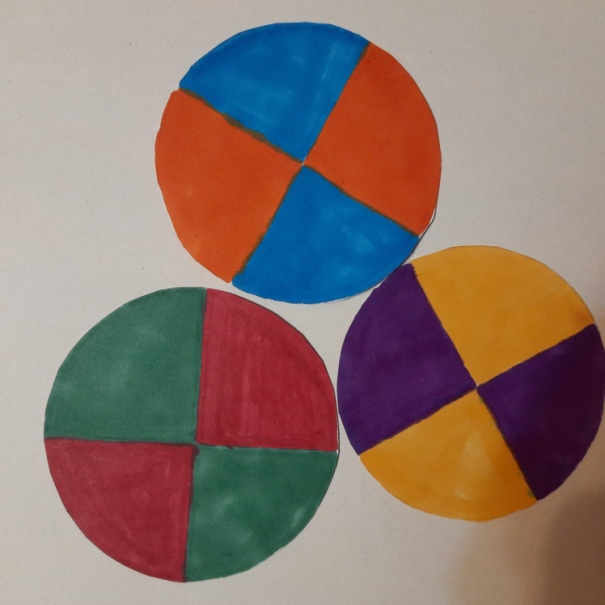 Необычные опыты с цветовым кругом
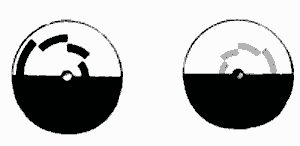 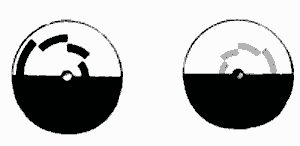 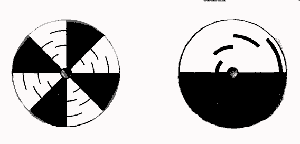 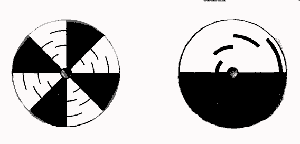 Заключение
Белый цвет имеет сложную структуру.
Призма не изменяет цвет, а лишь разлагает его на составные части.
Многообразие цветов в природе, есть результат смешения основных цветов спектра.
Восприятие цвета – это особенность человеческого зрения.